Proverba
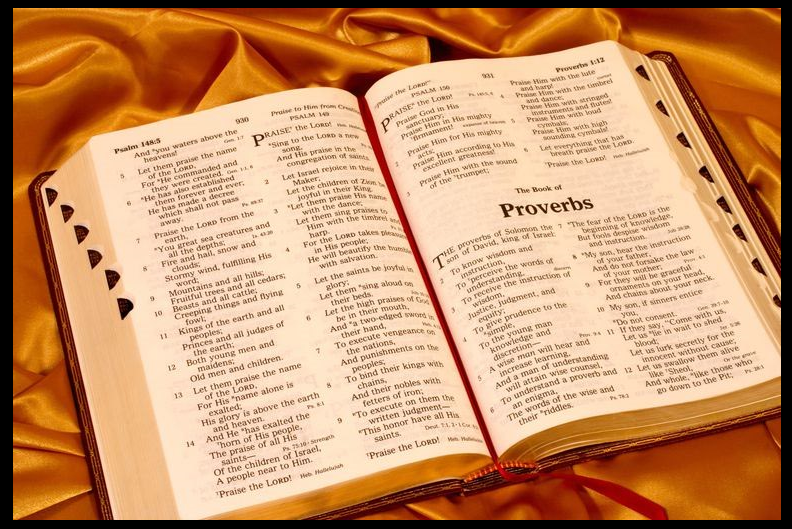 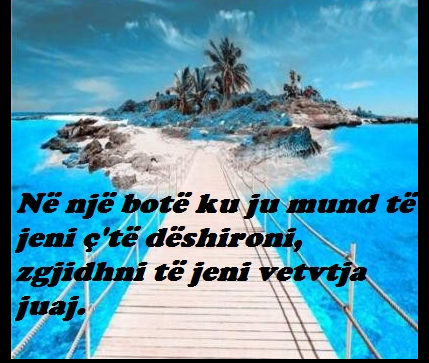